Guidelines:-
The below given slides are for your reference.
Follow this template for your presentation.
Make the slides based on your given time limit (10-15 minutes).
 To make the slides more attractive do add more images than the sentences.
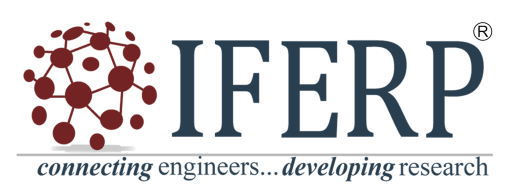 Research Article Title
1)Author and Coauthor name.
2)Guide name.
2nd International Virtual Conference on IOT and Intelligent Apps 2021
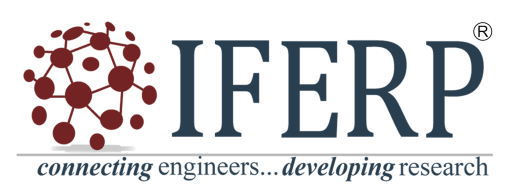 Biography:-
2nd International Virtual Conference on IOT and Intelligent Apps 2021
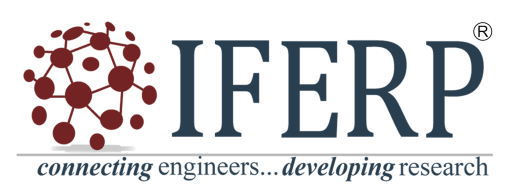 Abstract:-
2nd International Virtual Conference on IOT and Intelligent Apps 2021
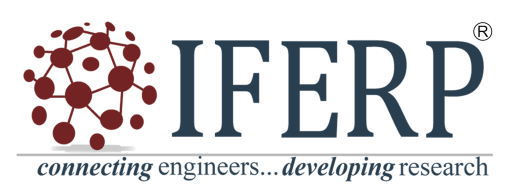 Description:-
International Conference on Advances in Science, Engineering and Technology (ICASET-2021) Pondicherry
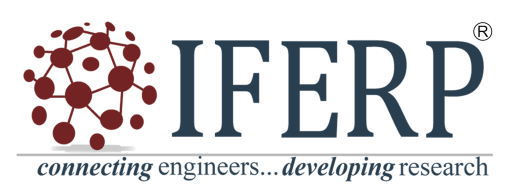 Conclusion:
2nd International Virtual Conference on IOT and Intelligent Apps 2021
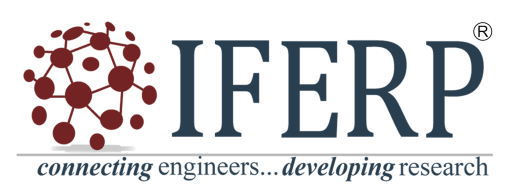 Appendix:
2nd International Virtual Conference on IOT and Intelligent Apps 2021
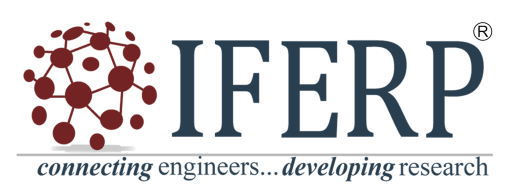 Thanking you…!!
All The Best for 
                     the best in you…!!
2nd International Virtual Conference on IOT and Intelligent Apps 2021